DISASTER MANAGEMENT
Art Pertile, III
                                                                             PARTNER
Disaster Management
Disaster Declaration
Mayor.
7 days.
Disaster Extension – Council Approval.
Quorum not necessary if disaster prevents City from reaching one.
Disaster Management
Letter To Governor Requesting Declaration
Disaster Management
Call Texas Emergency Operations Center if seeking State or Federal assistance and to find out who is the Disaster District Chairperson (DDC) for your area. 512-424-2208
Disaster Management
Hazard Mitigation Grant Program
Full Federal Disaster Declared.
25/75 match grant program.
Must have an approved Hazard Mitigation Plan.
Fund projects that reduce or eliminate need to respond.
Warning systems, generators, community tornado safe rooms, flood prone area home buy out, radios, etc.
Disaster Management
CHECK LIST:
Activate your emergency operations center (EOC)
Disaster Declaration
Letter to Governor
Notification of DDC
Prepare Disaster Summary Outline (DSO)
Disaster Management
CHECK LIST
Departments meet to prepare DSO information
Prepare DSO Form
Send Disaster Declaration, Letter to Governor and completed DSO to Texas Department of Emergency Management
Disaster Management
MUTUAL AID AGREEMENTS
Disaster Management
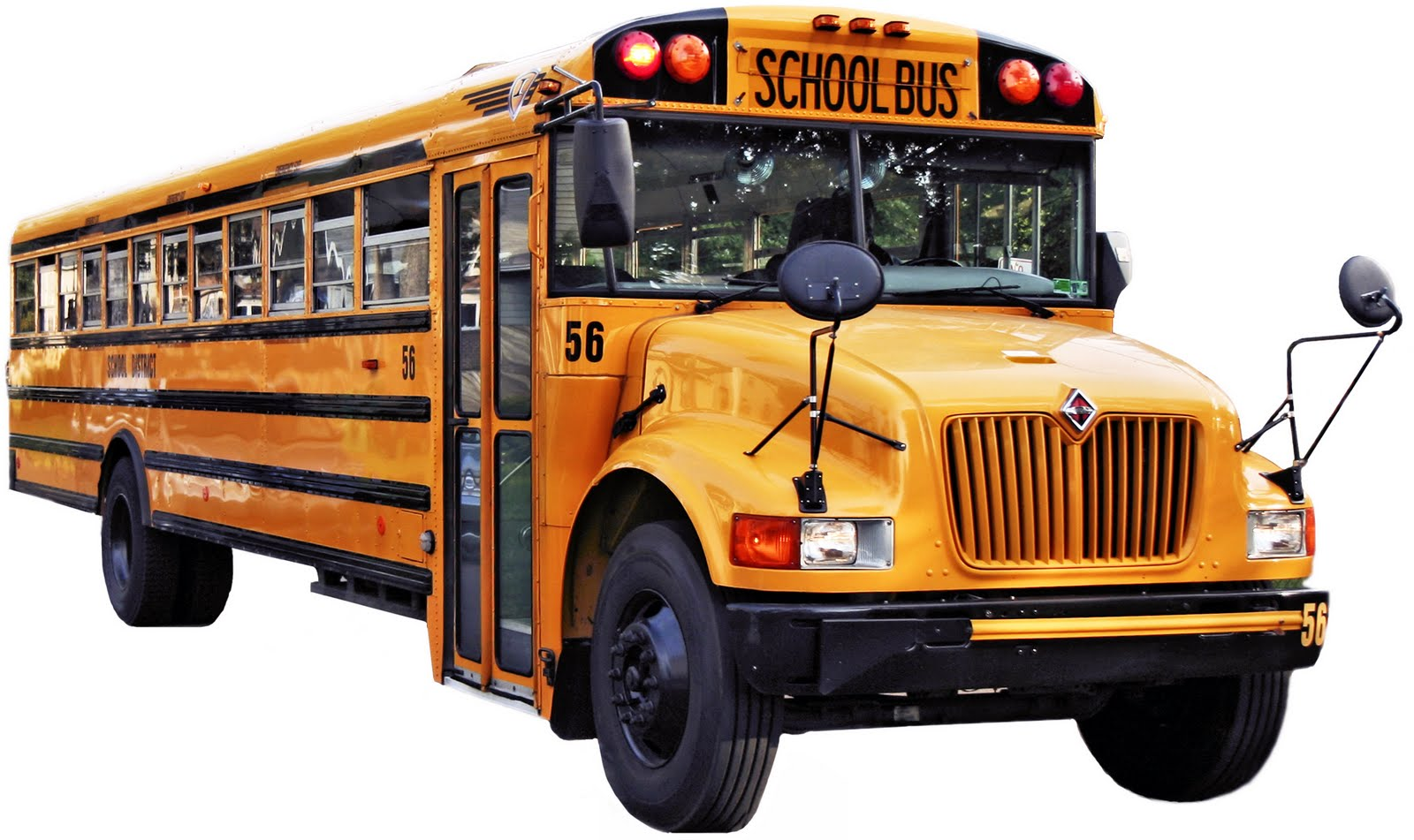 Disaster Management
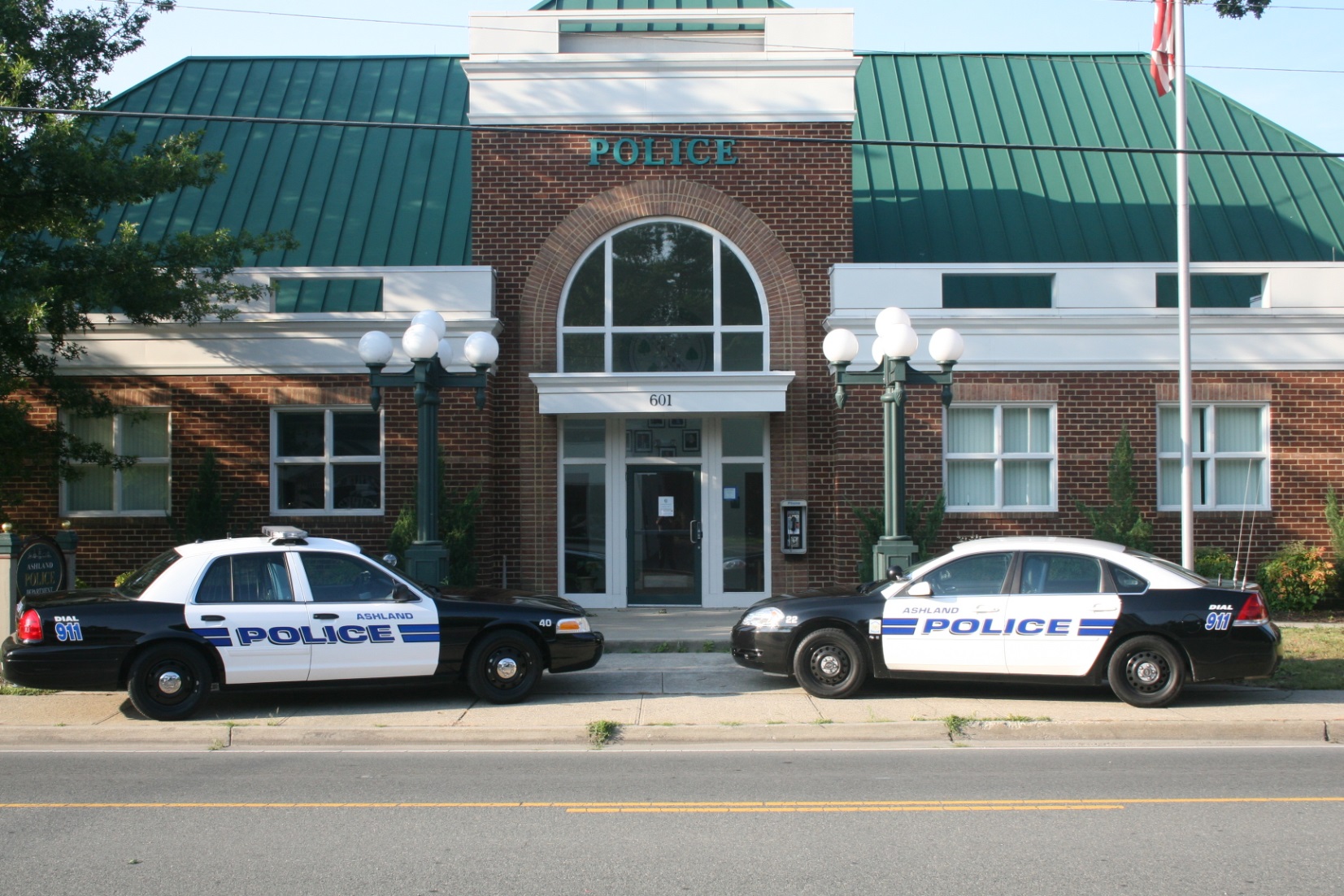 Disaster Management
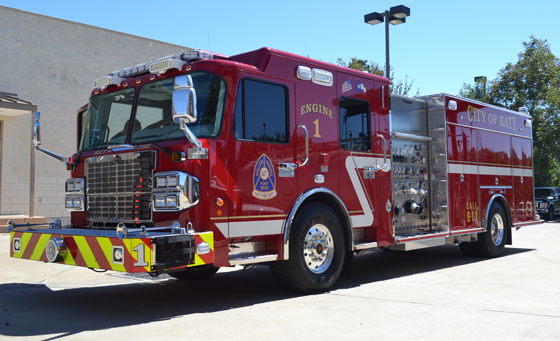 Disaster Management
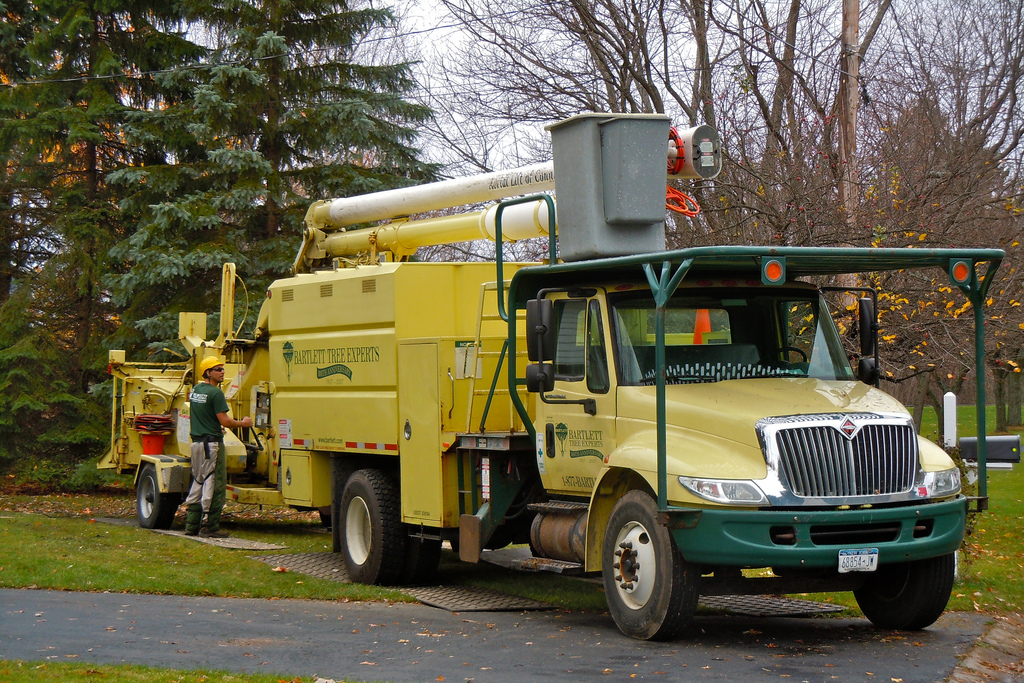 Disaster Management
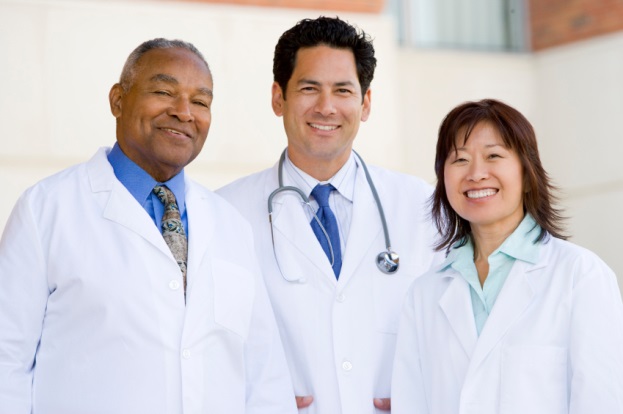 Disaster Management
Facility Agreements
Disaster Management
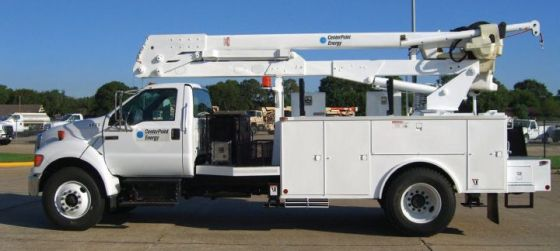 Disaster Management
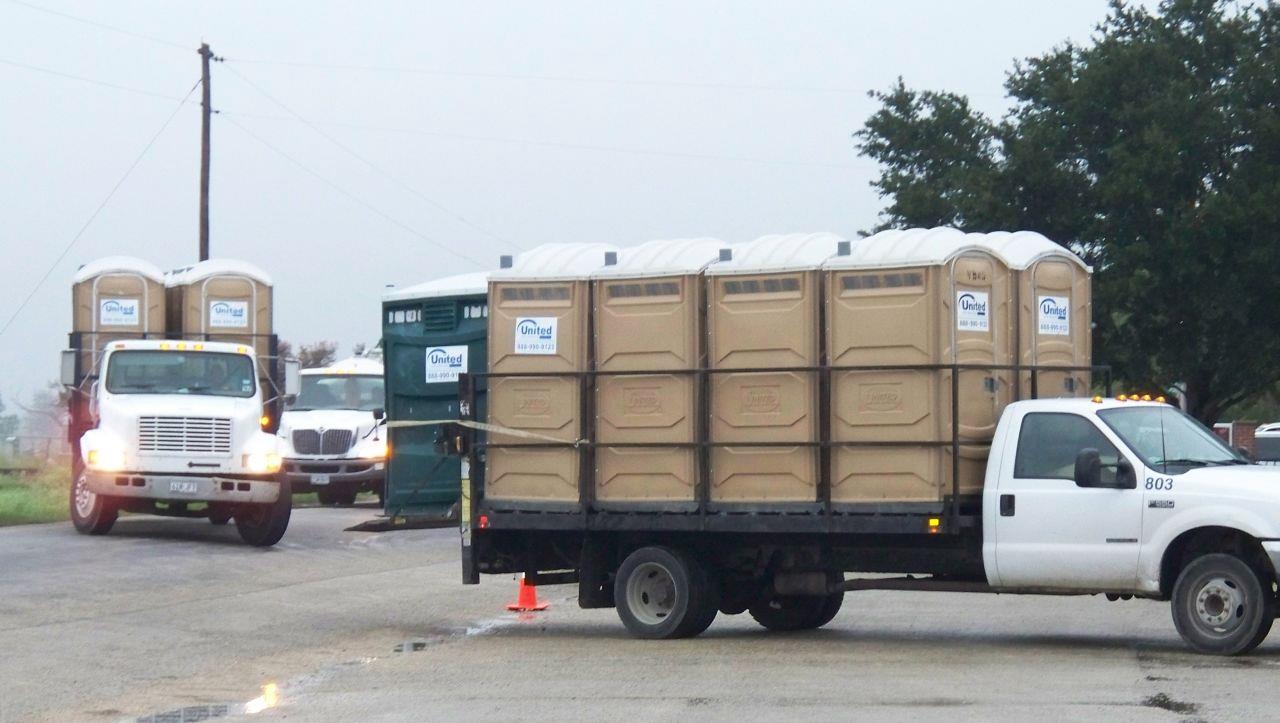 Disaster Management
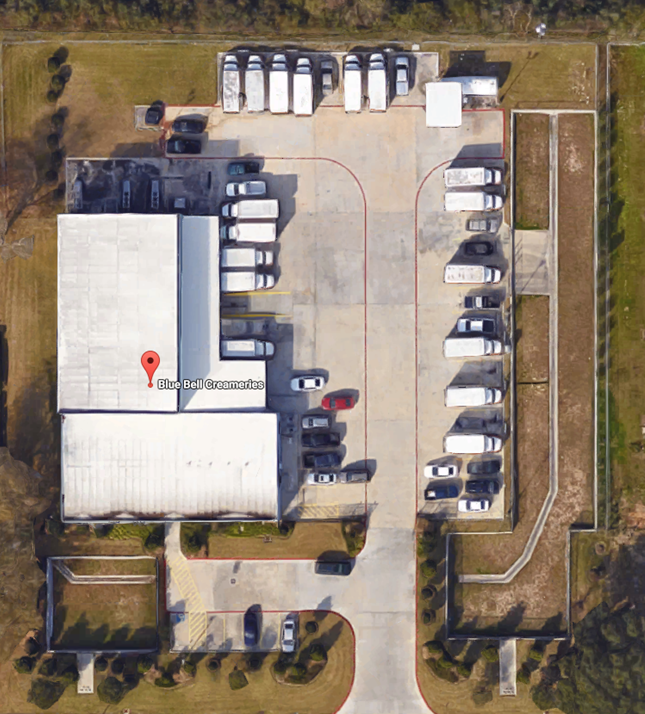 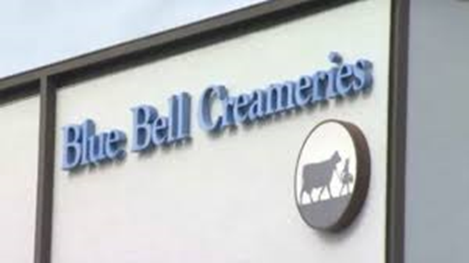 Disaster Management
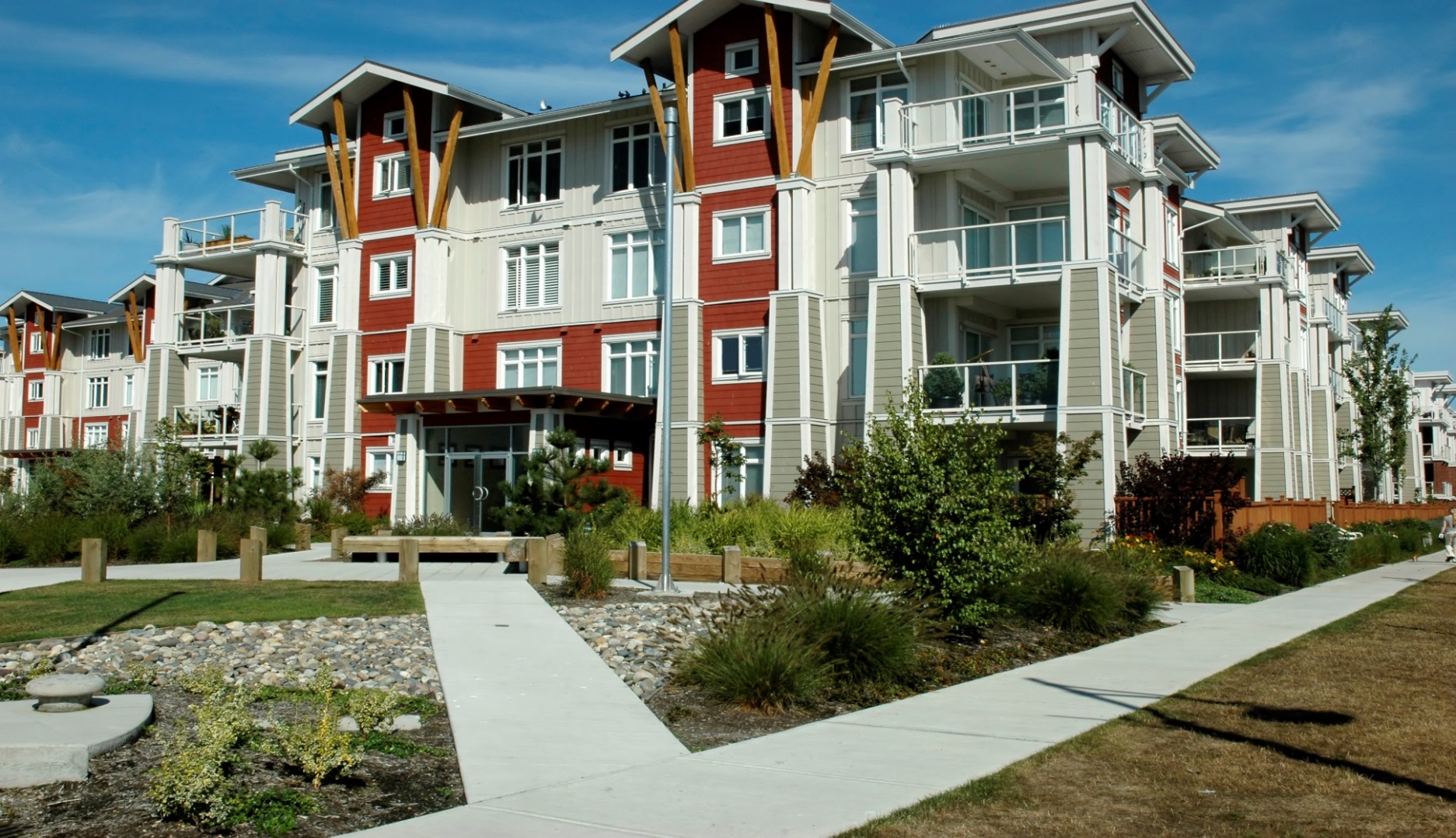 Disaster Management
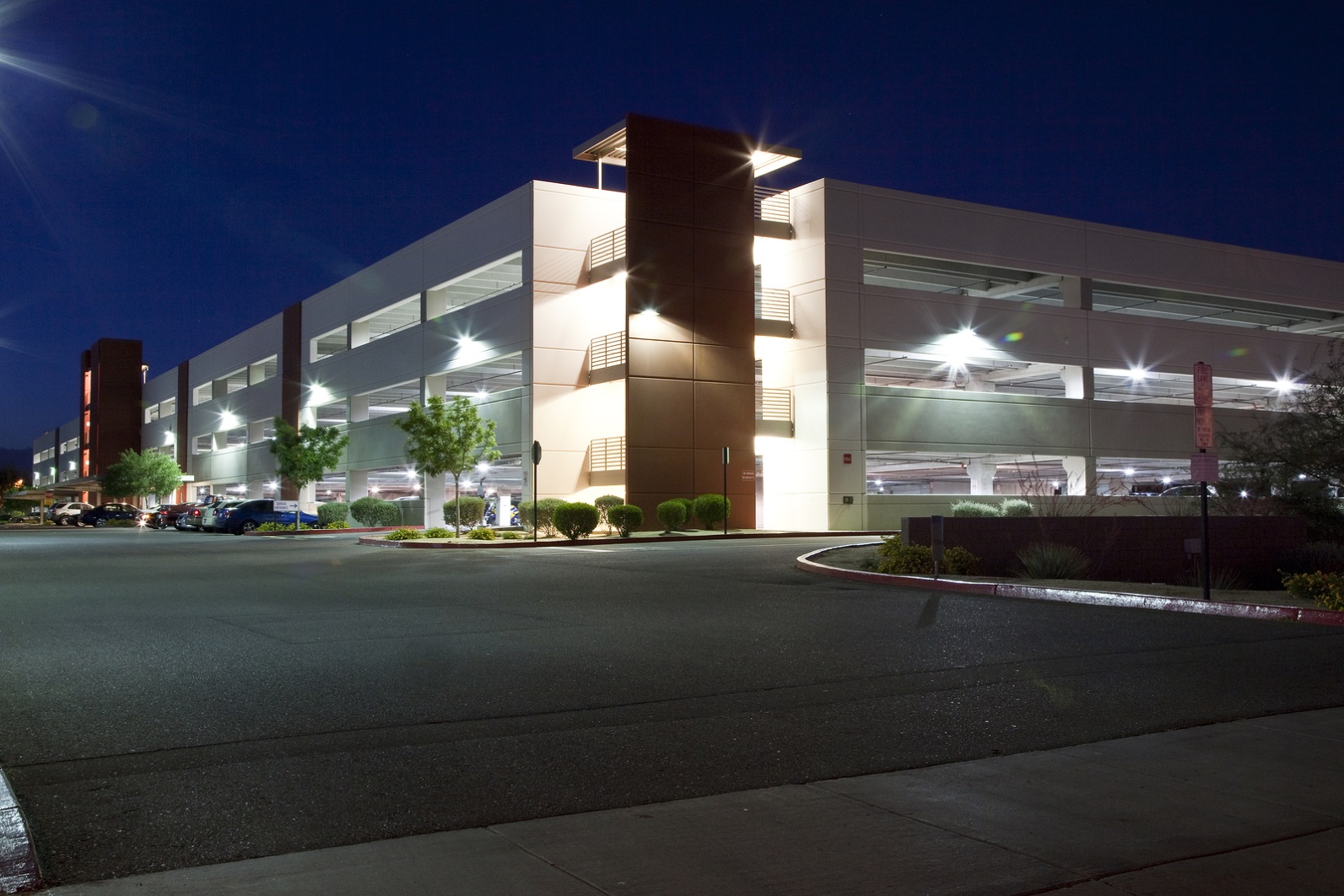 Disaster Management
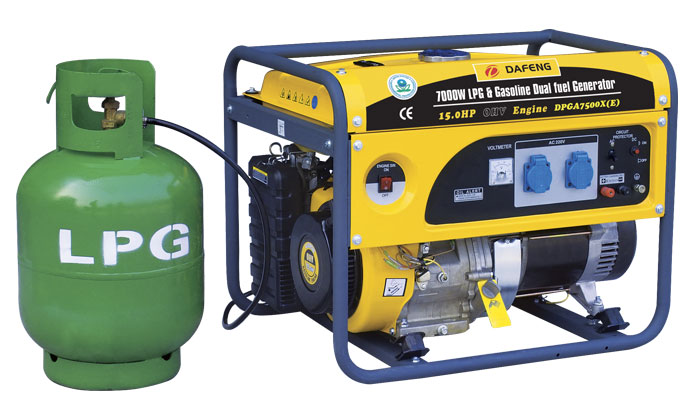 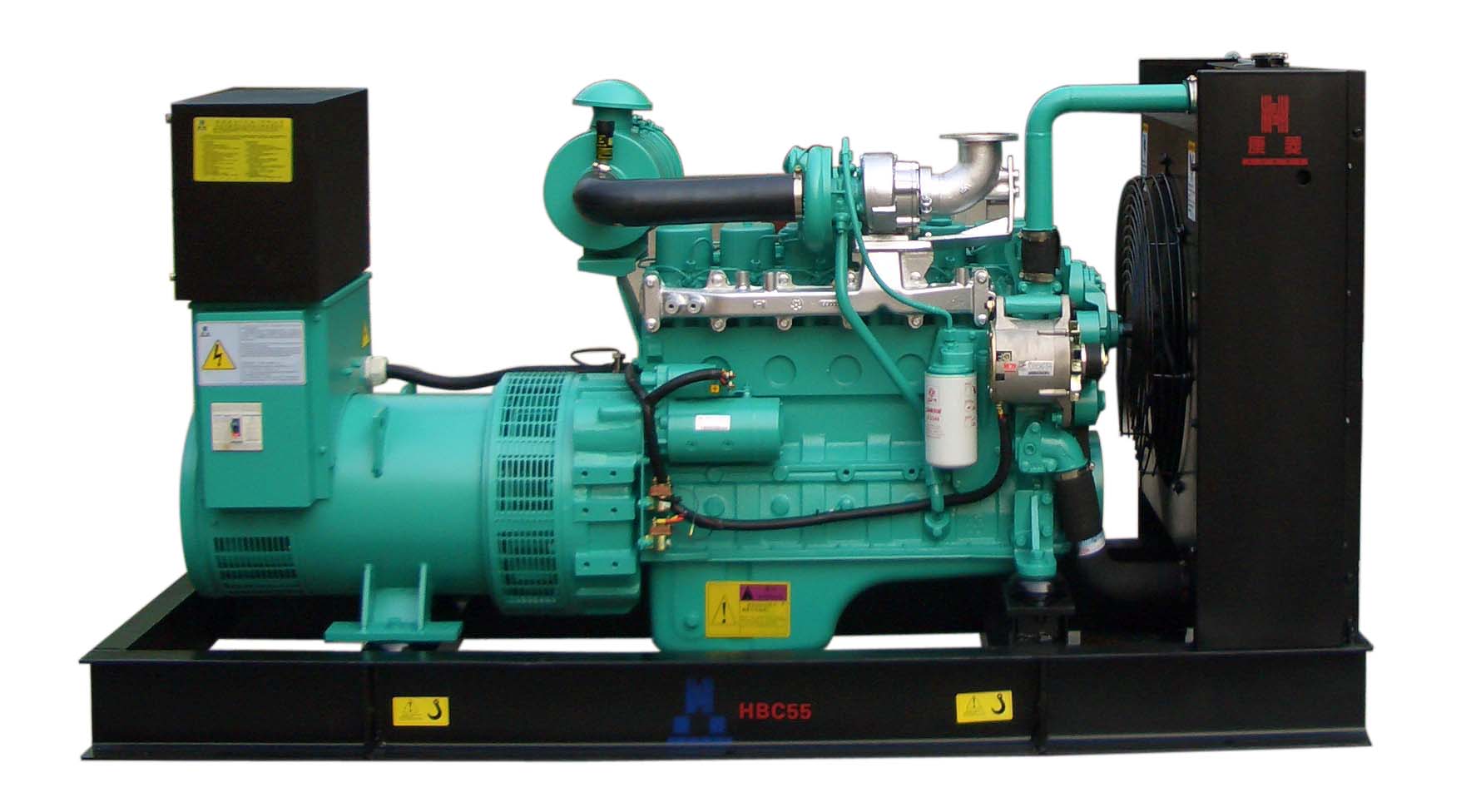 Disaster Management
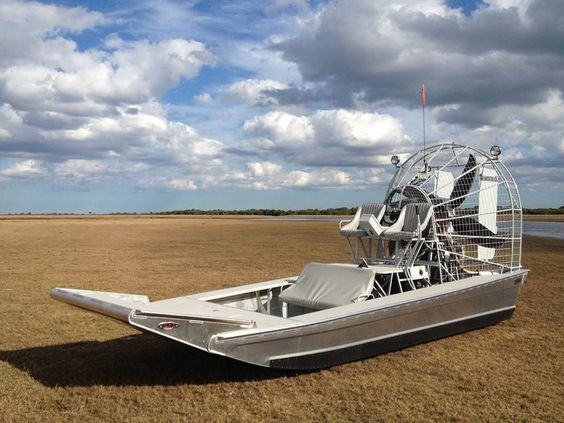 Disaster Management
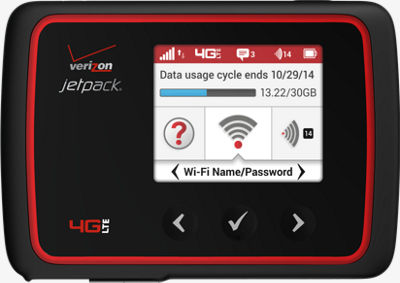 Disaster Management
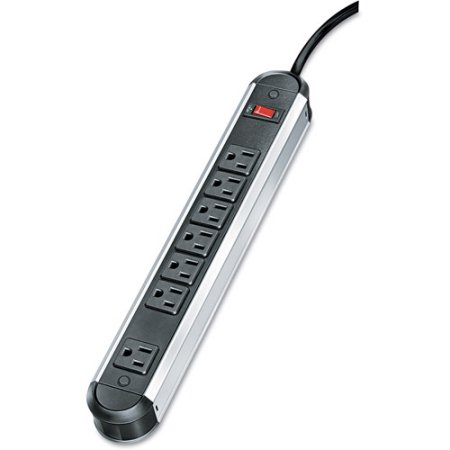 Disaster Management
ORDINANCES
Disaster Management
ANNEX “U”
Declaration;
Extension;
Suspend and modify existing ordinances;
Disaster Management
ANNEX “U”
Evacuate persons from the entity or parts of the entity;
Establish curfews;
Restrict or deny access to a certain area;
Disaster Management
ANNEX “U”
Control the movement of persons and occupancy of premises in a disaster area;
Implement wage, price, and rent controls;
Disaster Management
ANNEX “U”
Establish rationing for critical supplies;
Limit or restrict use of water or other utilities;
Restrict the sale or use of gasoline or other flammable or combustibles;
Disaster Management
ANNEX “U”
Prohibit the sale of explosives; and
Prohibit the sale of alcohol.
DISASTER MANAGEMENT
Art Pertile, III
                                                                                 PARTNER
Download Presentation Exhibits at: olsonllp.org/pdf/apertile.pdf